Декларация при применении УСН
Декларация при применении УСН
М
Организации учитывают страховые взносы в уменьшение налоговой базы или налога при УСН в том периоде, в котором взносы уплачены (подп. 3 п. 2 ст. 346.17, п. 3.1 ст. 346.21 НК РФ).
→ Взносы считаются уплаченными на крайний срок их уплаты при условии, что на эту дату на ЕНС достаточно денег (подп. 3 п. 7 ст. 45, п. 5 ст. 11.3 НК РФ).
Важно
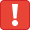 Декларация при применении УСН
Закон от 31.07.2023 № 389-ФЗ – с 1 января 2023 г.
Предприниматели с объектом «доходы» могут уменьшить налог при УСН на взносы за себя, подлежащие уплате в данном налоговом периоде (п. 3.1 ст. 346.21 НК РФ).
→ Страховые взносы считаются подлежащими уплате в данном налоговом периоде в том числе в случае, если срок уплаты таких взносов приходится на первый рабочий день следующего года.
→ Суммы взносов, уплаченные после 31 декабря 2022 г. за расчетные периоды, предшествующие 2023 г., уменьшают исчисленную за налоговые (отчетные) периоды 2023 - 2025 гг. сумму налога (авансов) по факту уплаты.
Уведомление об исчисленном налоге при УСН к доплате за 2023 г. подавать не нужно.
Декларация при применении УСН
ИП могут уменьшить налог при УСН с объектом «доходы» за 2023 г. на:
фиксированные взносы за 2022 г., если они уплачены в 2023 г.
1%-е взносы за 2022 г., уплаченные в 2023 г.
фиксированные взносы за 2023 г. вне зависимости от факта уплаты (распределяются по кварталам на усмотрение ИП).
Письмо ФНС от 25.08.2023 № СД-4-3/10872@
→ Для уменьшения налога на взносы за 2023 г. представление заявления о зачете страховых взносов, а также наличие переплаты на КБК ЕНП или КБК страховых взносов не требуется.
→ На 1%-е взносы за 2023 г. (срок уплаты – 01.07.2024) ИП вправе уменьшить налог как за 2023 г., так и за 2024 г. (но однократно) – особый случай. ■